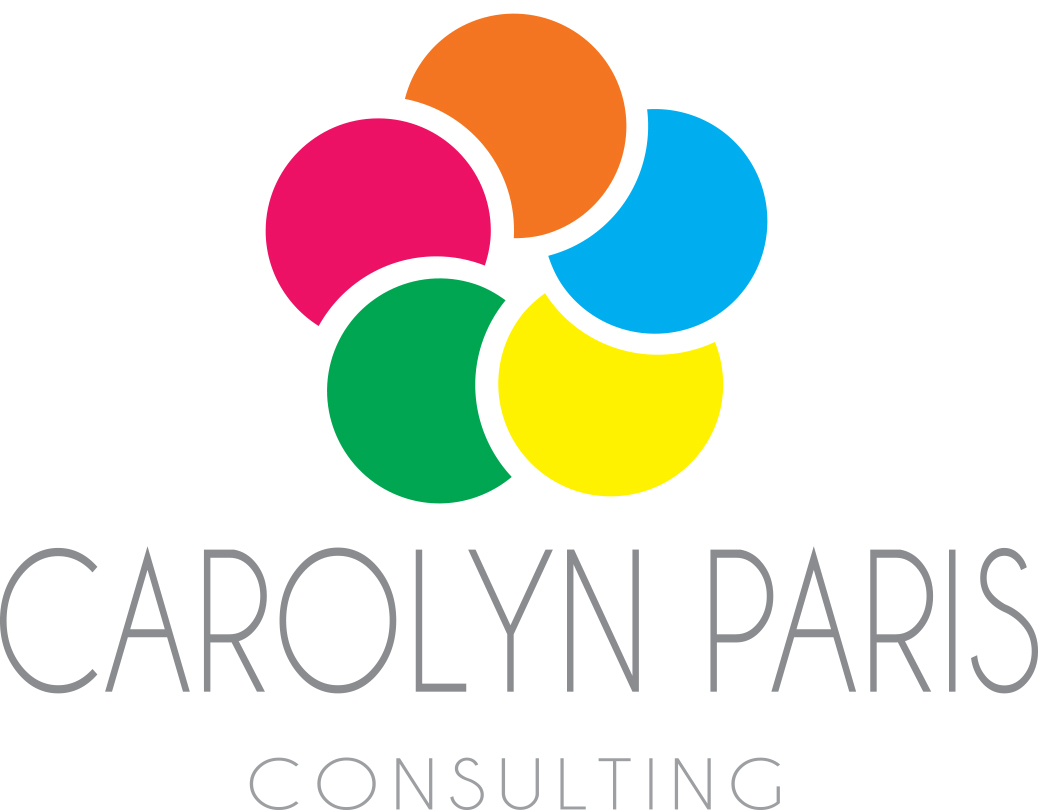 573.819.6705     CarolynParis1@gmail.com
The Enneagram:Synergy thru Diversity
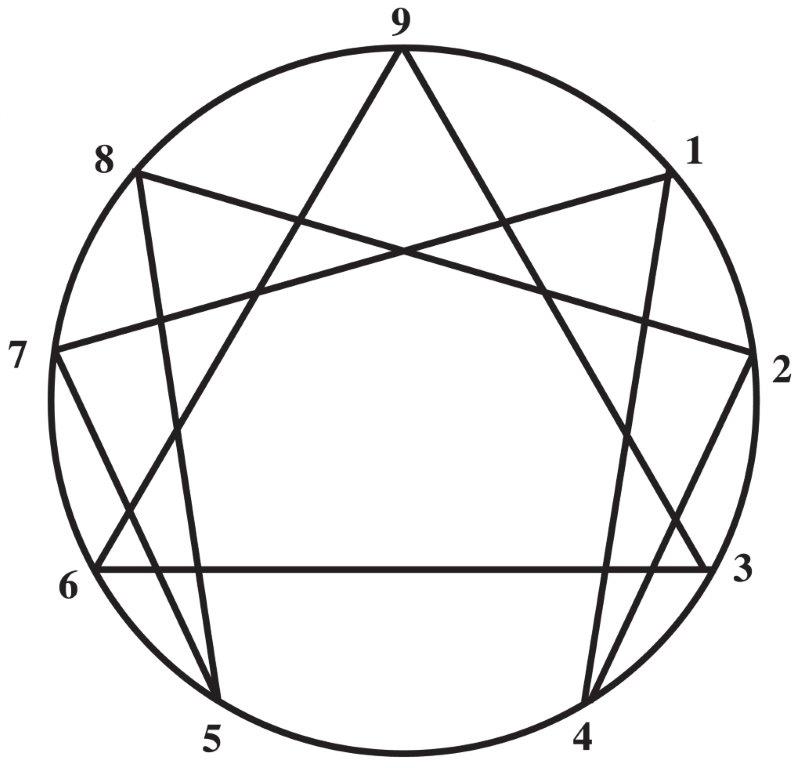 [Speaker Notes: The Enneagram is a powerful gateway to self-awareness and understanding of others.]
History of the Enneagram
Ancient Roots 
Predates modern psychology
Roots in Buddhism, Judaism and Eastern Orthodox Christianity 
ENNEA is Greek for Nine  GRAM means points
[Speaker Notes: Gurdjieff, a Russian teacher and contemporary of Freud
Clausdio Naranjo a Chilean psychologist brought the Enneagram into western psychology]
Why is this relevant?
When we honor Diversity we allow for Synergy. 
Allowing and recognizing unique viewpoints expands the screen.
Honoring and recognizing our own gifts can allow others to experience that same kind of freedom and liberation.
[Speaker Notes: Self Story

Each viewpoint is right….but only partially.
Purpose and How it is used for Good.  Natural to look at the shadow (good restaurant experience versus bad what do you talk about)]
Three Centers of Intelligence
[Speaker Notes: Where Attention Goes

FOCUS of ATTENTION]
Head Triad
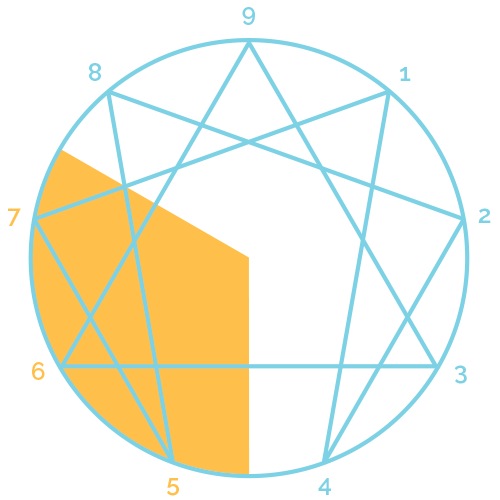 Tend to Filter the world through the Mental Faculties

*Gather Information 
*Generate Ideas 
*Mental Processing 
*Rational Analysis 
*Planning
[Speaker Notes: Mental Analysis, value facts, info & Ideas. 

Share a common concern about safety & trust.

Productive Attributes	Unproductive AttributesObjective		Over AnalysisAstute Insight			Productive Planning]
Heart Triad
Tend to filter the world through the lens of Emotional Intelligence 

*Experience feelings 
*Emotional relating
*Sensitivity to other
[Speaker Notes: Productive Attributes           Empathy			      Authentic Relating	      Compassion			       

Very concerned about how others perceive them]
Body Triad
Tend to filter the world through an intelligence of Kinesthetic or physical sensations and gut instincts.

*Movement 
*Physical sensations 
*Action 
*Control
[Speaker Notes: Productive Attributes                     Unproductive AttributesEffective Action	            Excessive ActionSteadfastness	            Gut Knowing	            

Primarily trust their gut & instinct.]
[Speaker Notes: Three very different ways of seeing the world with their FOCUS of ATTENTION]
Type One:    The Perfectionist
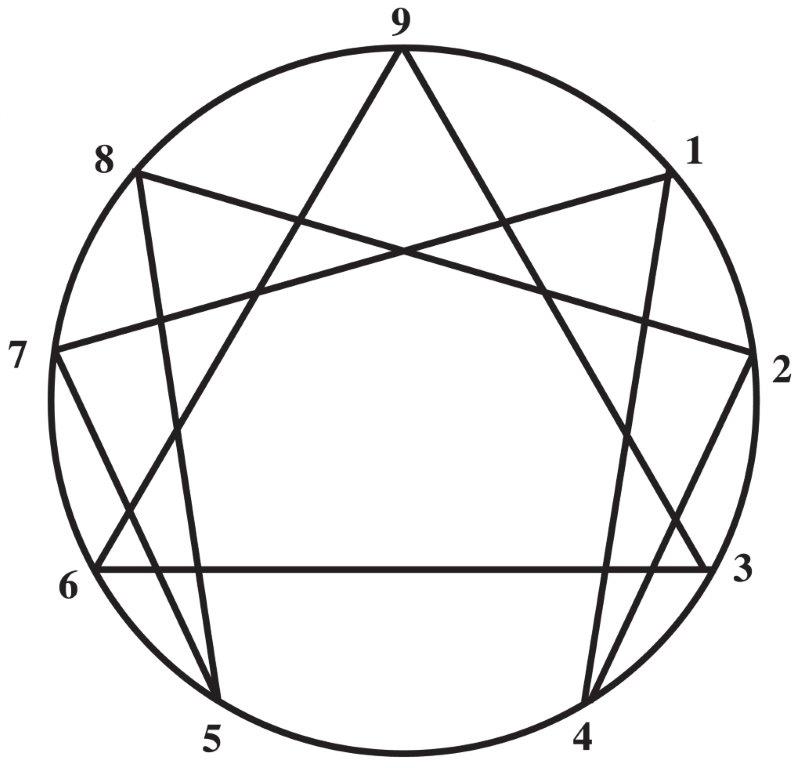 FOCUS OF ATTENTION:
What is Right/Wrong
GIFT:Discernment
[Speaker Notes: Strengths:		              	           * Areas for Development:
Concern for Improvement                   
Strive for Quality (High Standards)                             * Reactive
Organized			             *Critical 
Perceptive 					      
Honest]
Type Two:    The Helper
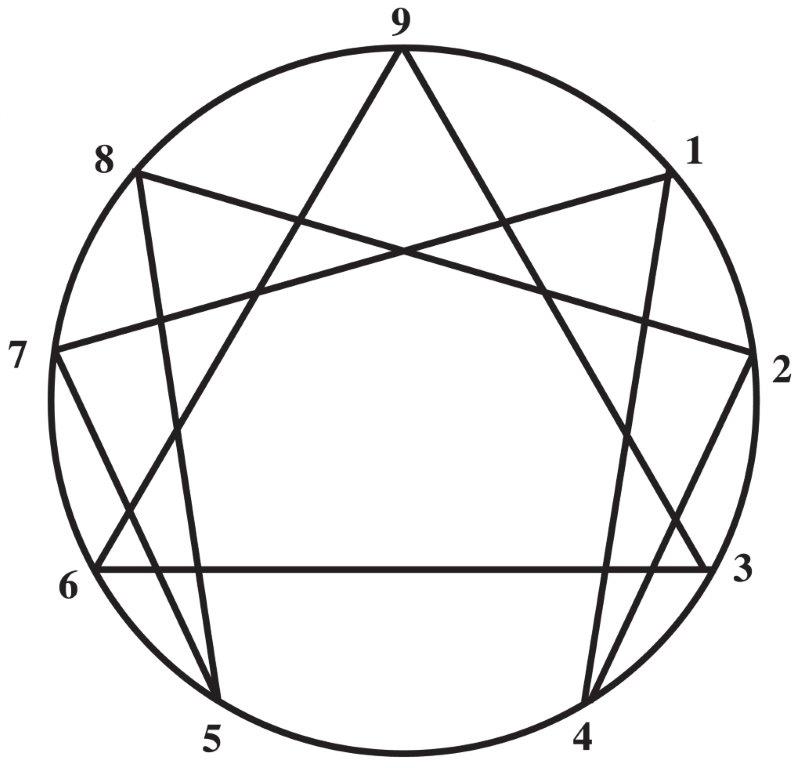 FOCUS OF ATTENTION:
Other’s Needs

GIFT:Empathy
[Speaker Notes: Strengths:		Areas for Development:
		     Empathic	                           *Accommodating
		     Supportive		    * Over focused on relationships especially challenging one			      
		     Motivating					      
		     Warm]
Type Three:    The Performer
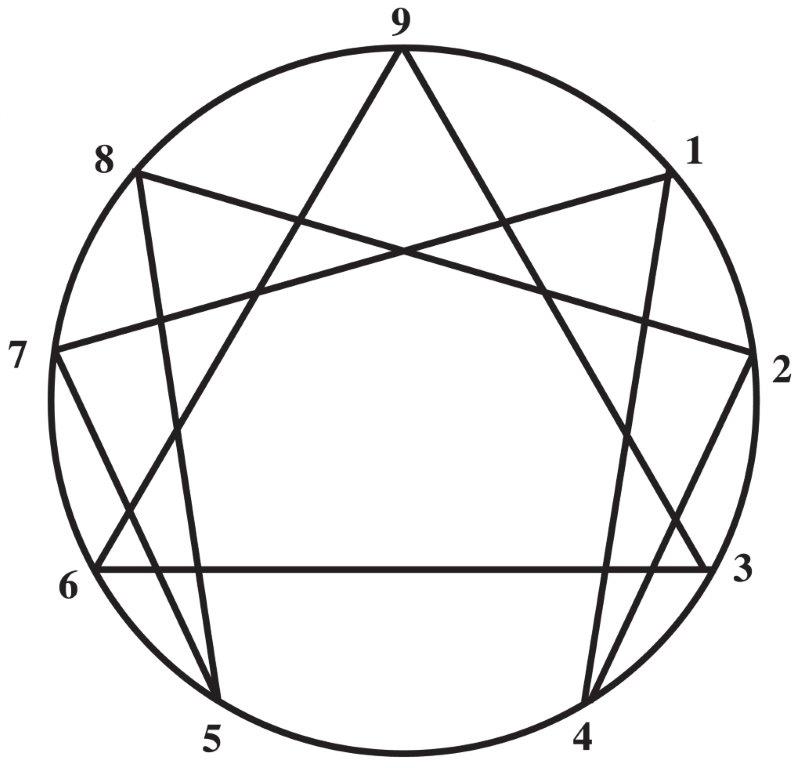 FOCUS OF ATTENTION:
Approval for Tasks

GIFT:Efficiency & Adaptability
[Speaker Notes: Strengths:	                      Areas for Development:
		     Leadership 				
		     Energetic		*Competitive
		     Entrepreneurial			             
		     Confident						      
		     Results oriented]
Type Four:    The Individualist
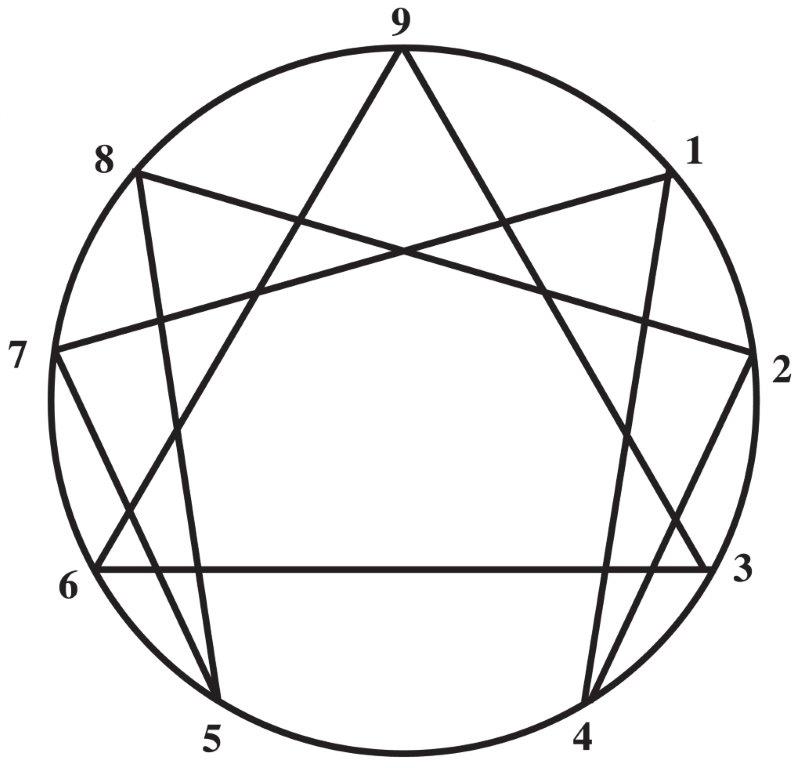 FOCUS OF ATTENTION:
What’s Missing

GIFT:Uniqueness & Individuality
[Speaker Notes: Strengths:	                        Areas for Development:
		     Inspiring	                           * Intense
		     Creative						     
		     Introspective					    
		     Expressive]
Type Five:    The Observer
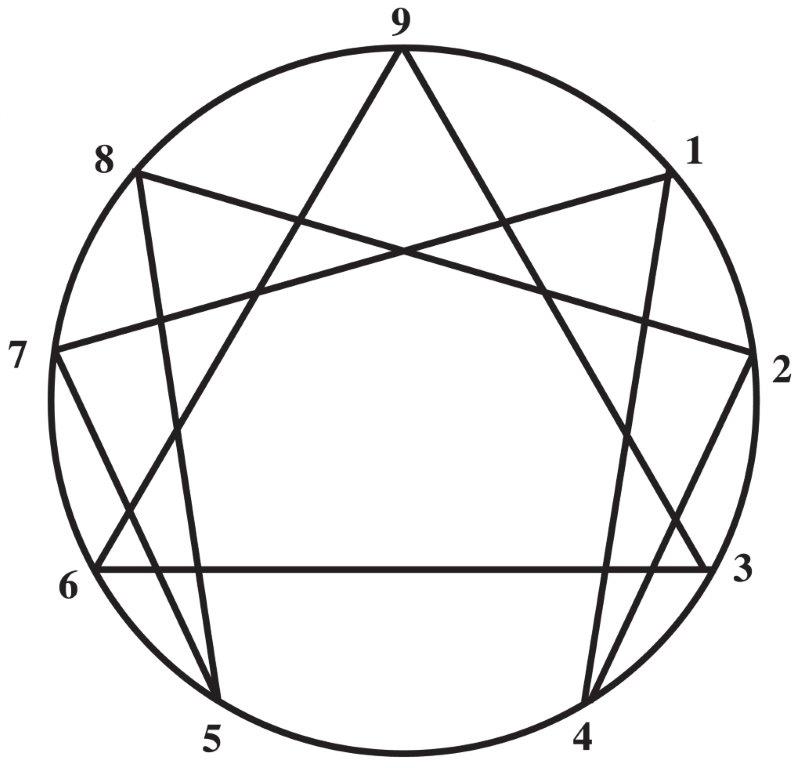 FOCUS OF ATTENTION:
Intrusion
What Other’s Expect

GIFT:Detachment
[Speaker Notes: Strengths:		              	            Areas for Development:
		     Analytical		                                      * Highly Private
		     Objective						     
	                             Expert (scholarly)				      
		     Calm in Crisis]
Type Six:    The Loyal Skeptic
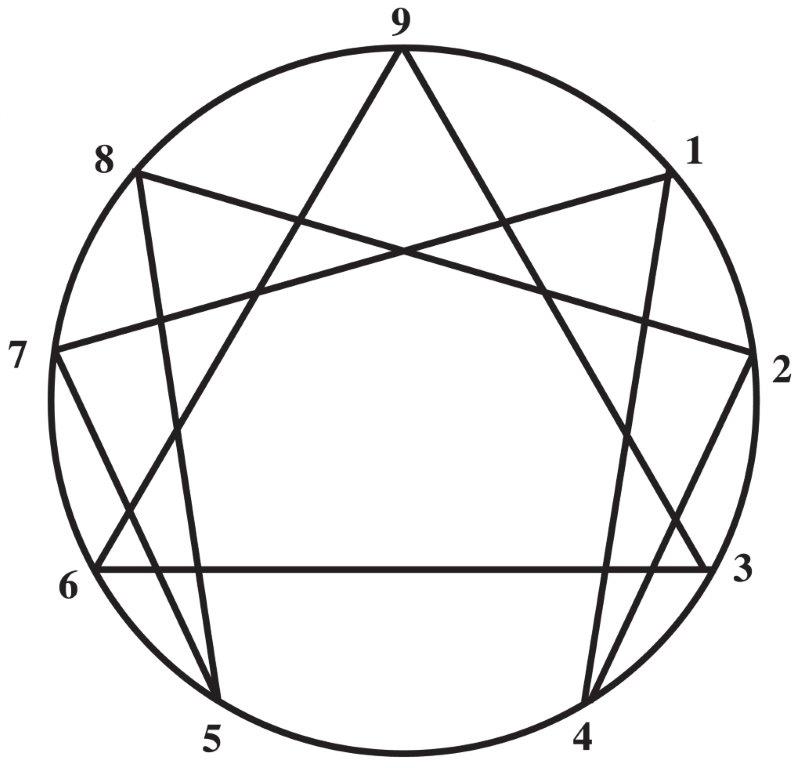 FOCUS OF ATTENTION:
Hazard

GIFT:Loyal Commitment
& Planning
[Speaker Notes: Strengths:		Areas for Development:
		     Loyal		   *Worrying
		     Collaborative					 
		     Persevering					      
		     Anticipate problems			      
		     Fair]
Type Seven:    The Epicure
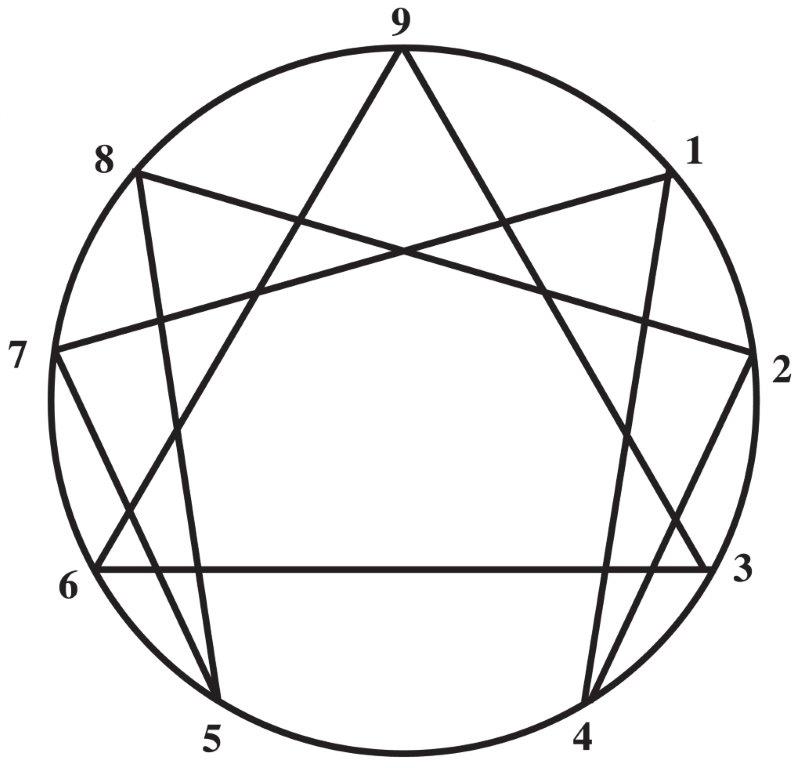 FOCUS OF ATTENTION:
Pleasant Options

GIFT:Optimism
[Speaker Notes: Strengths:		              	            Areas for Development:
		     Imagination  	    * Impulsive
		     Enthusiastic					      
		     Engaging						      
		     Quick Thinking				      
		     Inventive]
Type Eight:    The Protector
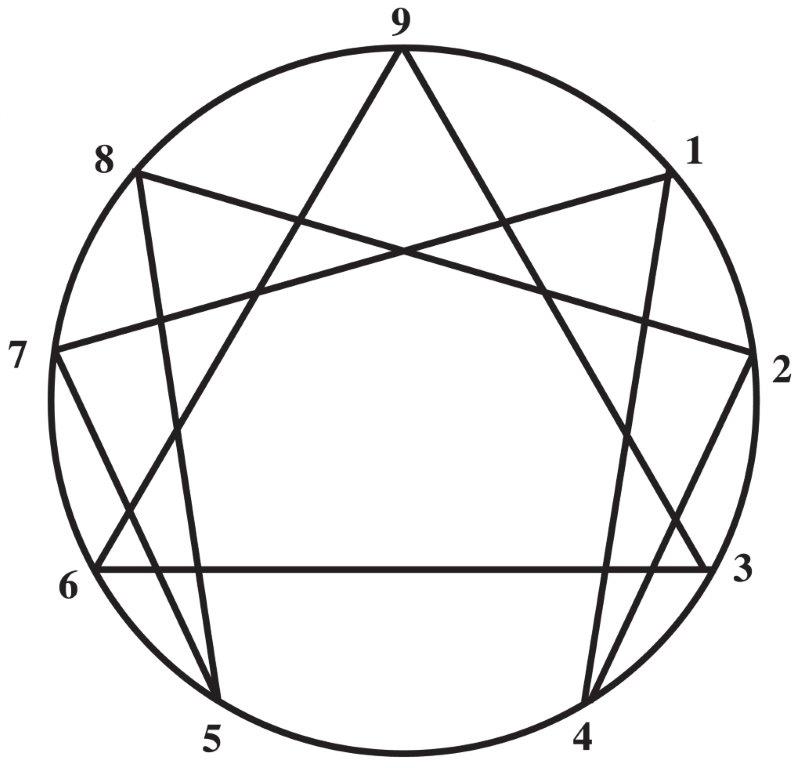 FOCUS OF ATTENTION:
Power & Control

GIFT:Strength
[Speaker Notes: Strengths:                                 Areas for Development:
		     Direct	             *  Controlling
		     Strategic			    		  	    
		     Protective			    		     
		     Action oriented		    		    
		     Determined]
Type Nine:    The Mediator
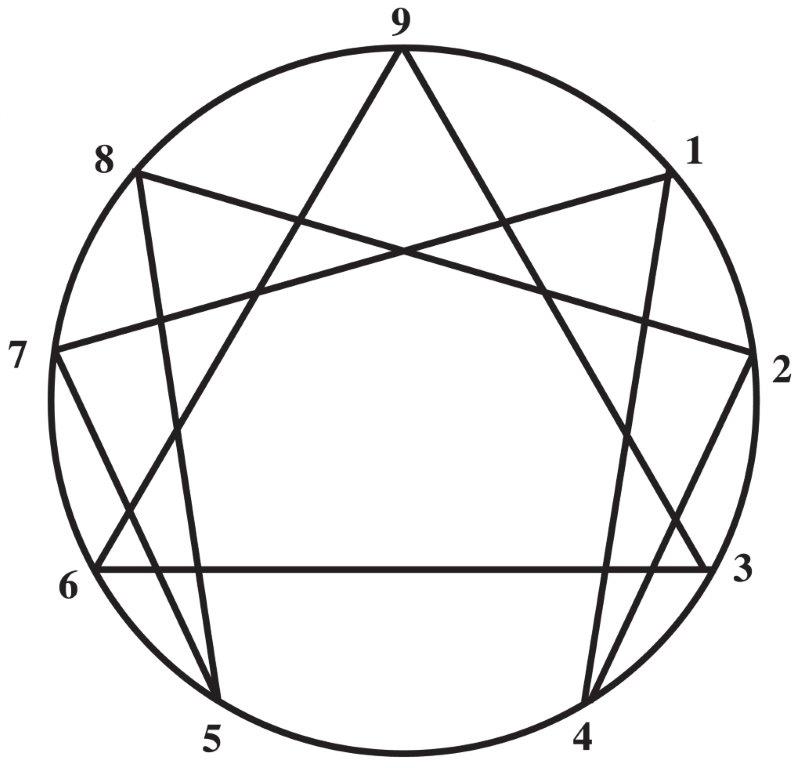 FOCUS OF ATTENTION:
Maintaining Harmony

GIFT:Acceptance
[Speaker Notes: Diplomatic				 Conflict Avoidant
		     Easygoing			
		     Accepting				  		     
		     Affable,  Steady	                                                 Going along to get along]
Awareness of Self and Others
[Speaker Notes: How do you use this typology to support Diversity and Synergy in your organization ………Awareness of Self & Others

        RECALL: All About FOCUS of ATTENTION

6 Loyal Skeptic- Hazard…Anticipate Problems, Collaborative, Worry      
#7 The Epicure- Pleasant Options….Imagination, Quick Thinking, Impulsive
    Good Balance if they listen to each other. 
#7 Sustain a Vision #6 Flourish take on demanding work      #7 FOCUS  #6 BELIEVE

5: The Observer- Intrusion, What Others Want     
3: The Performer- Tasks, Doing, Moving Ahead
     Performer jumps right in the middle of the project and moving taking action. Observer is being thought fill drilling down
  Common to find Observer positioned as Analyst leaving Performer to handle the public relations.
 5 Often produce Basic Concept  & Theory, Amplified & Sold by Performer]
573.819.6705  CarolynParis1@gmail.com